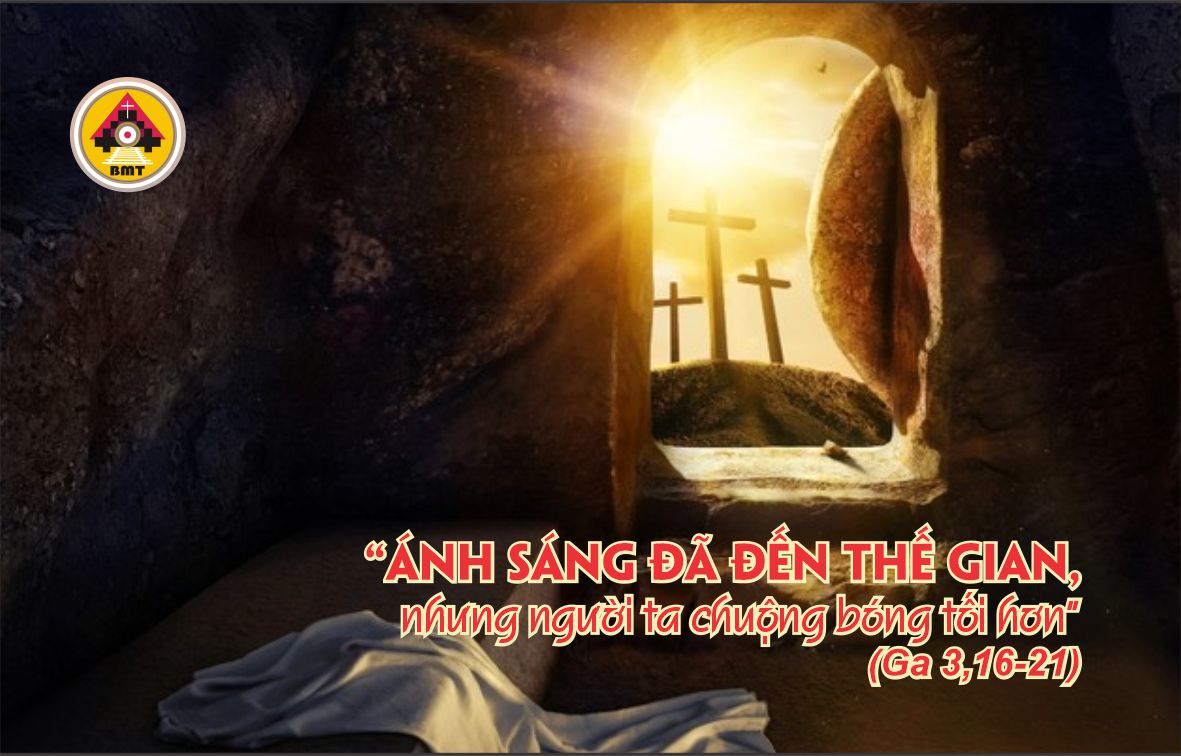 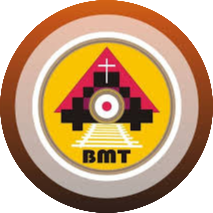 Thứ TƯ tuần ii phục sinh
Lạy Chúa, tôi sẽ ca tụng Chúa giữa muôn dân, và tôi sẽ tường thuật danh Chúa cho các anh em – Alleluia.
Ca Nhập Lễ
Bài đọc 1. Cv 3, 1-10
Cv 5, 17-26.
“Có cái này tôi cho anh, là nhân danh Ðức Giê-su, anh hãy đứng dậy mà đi”.
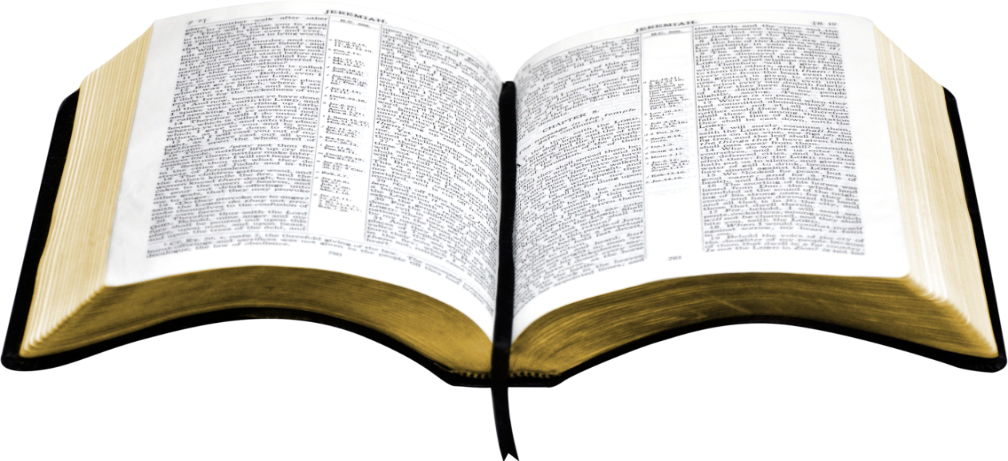 Đáp ca:
Tv 33, 2-3. 4-5. 6-7. 8-9
Ðáp: Kìa người đau khổ cầu cứu và Chúa đã nghe
Alleluia: Ga 14, 8
Alleluia, alleluia! – Thánh Thần sẽ dạy các con mọi điều, và sẽ nhắc nhở cho các con tất cả những gì Thầy đã nói với các con. – Alleluia.
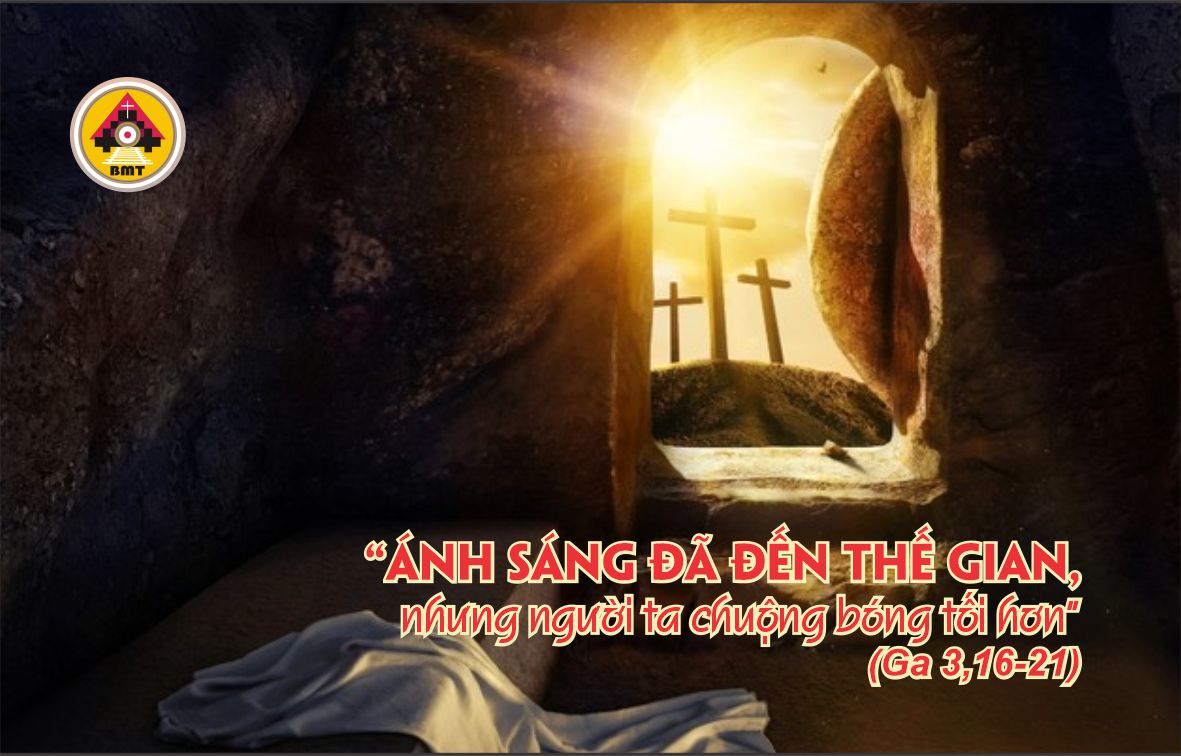 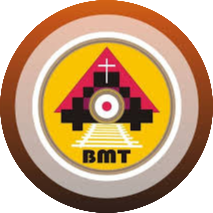 Phúc Âm: Ga 3, 16-21
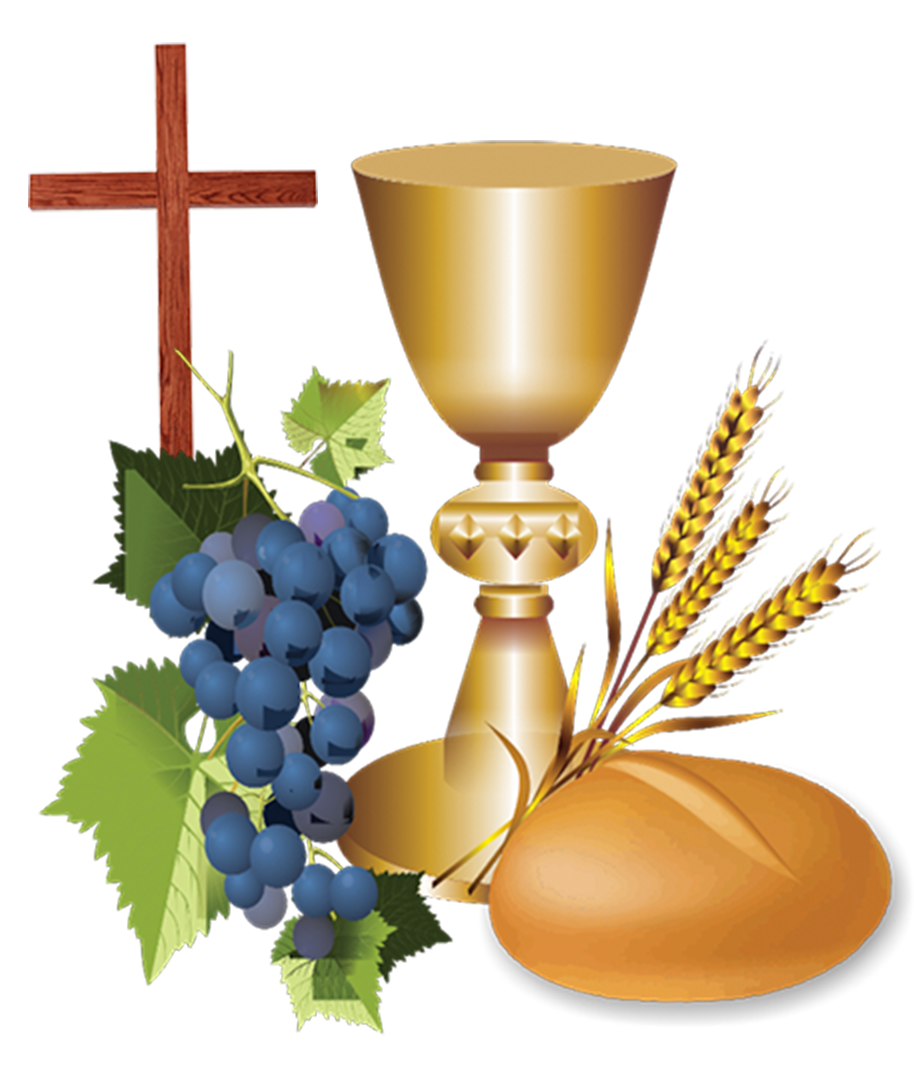 DÂNG LỄ
Ca Hiệp Lễ
Chúa phán: Chính Thầy đã chọn các con từ trong thế gian, và đã cắt đặt để các con đi, và mang lại hoa trái, và để hoa trái các con tồn tại – Alleluia.
Ca Kết Lễ
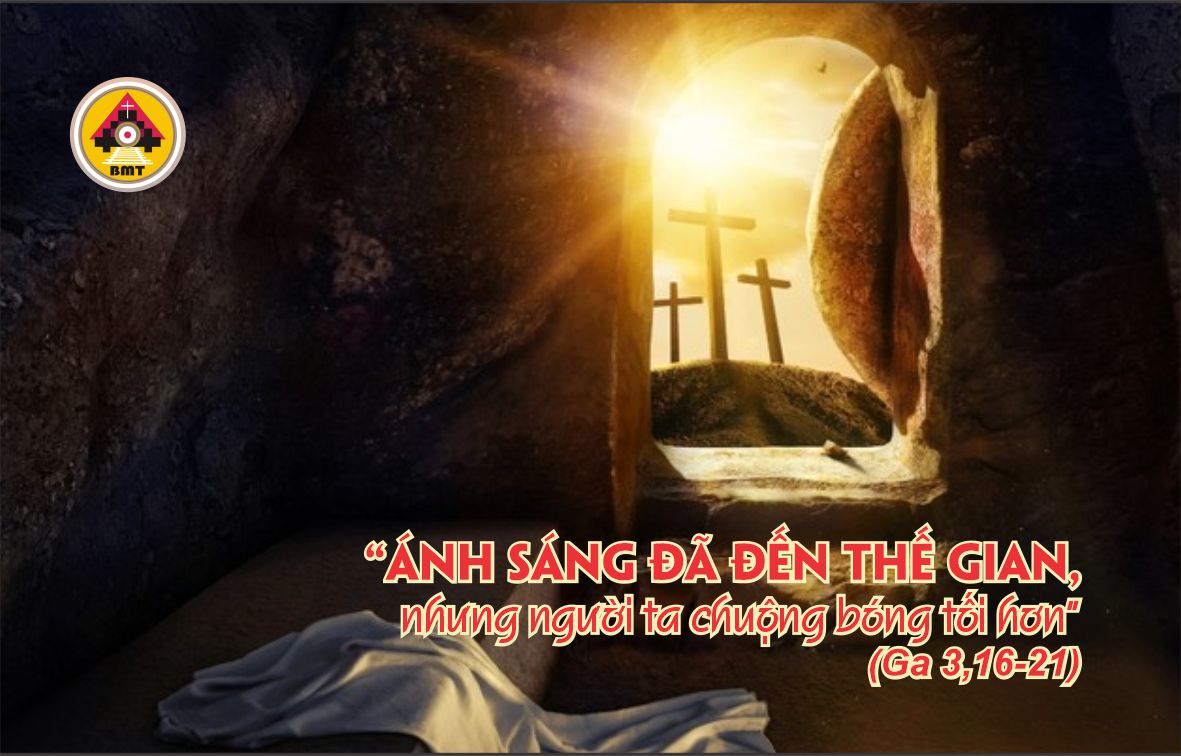 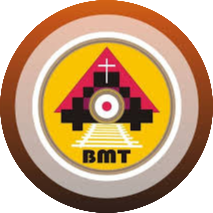 Thứ TƯ tuần ii phục sinh